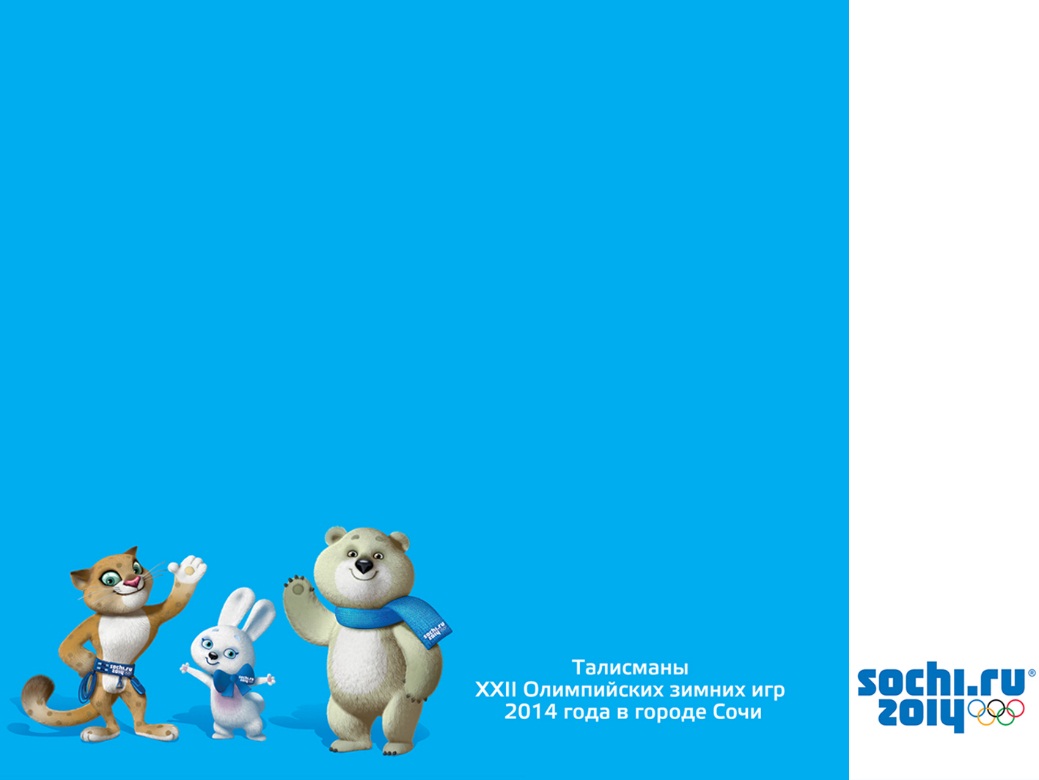 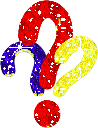 Загадки              о зимних  видах спорта
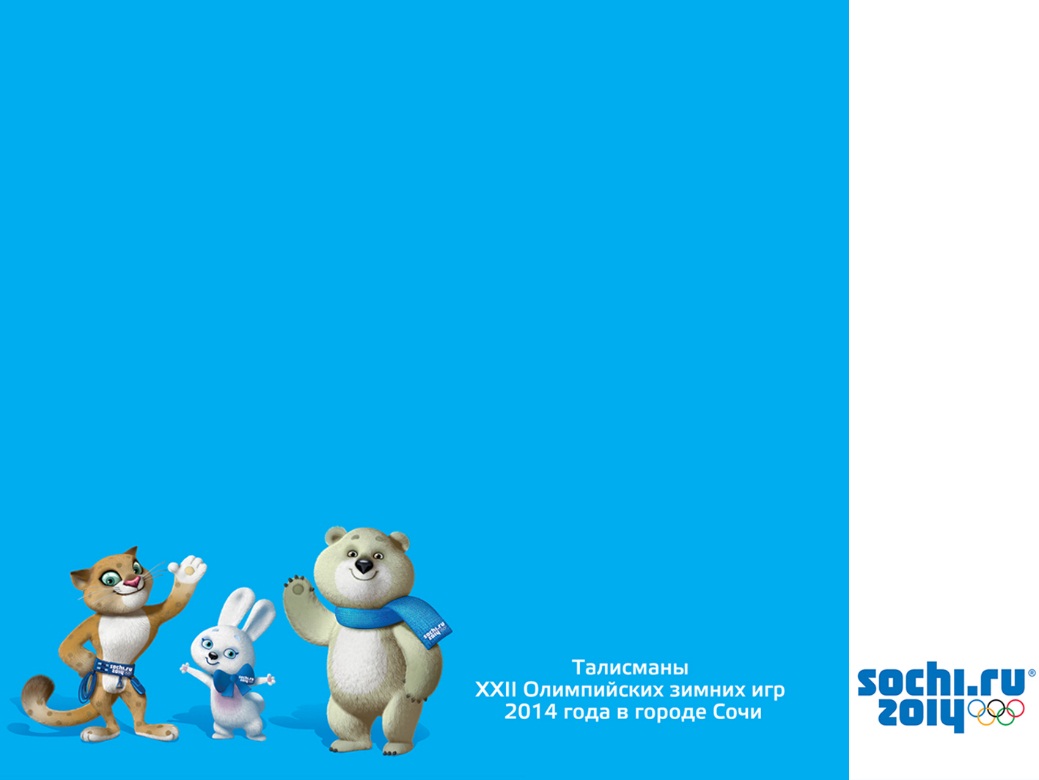 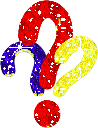 Спорт на свете есть такой,
Популярен он зимой
На полозьях ты бежишь,
За соперником спешишь.
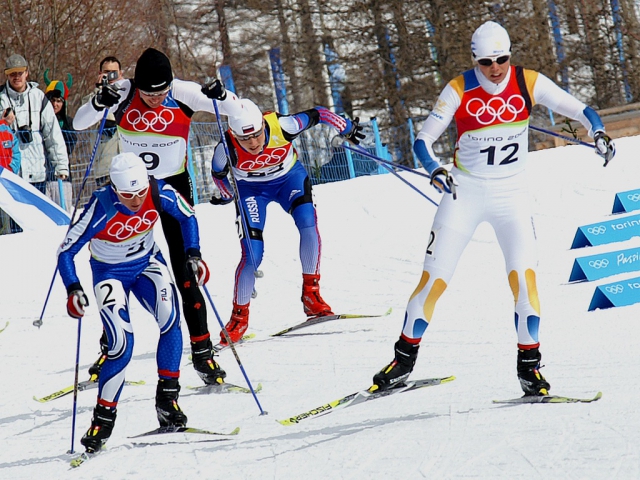 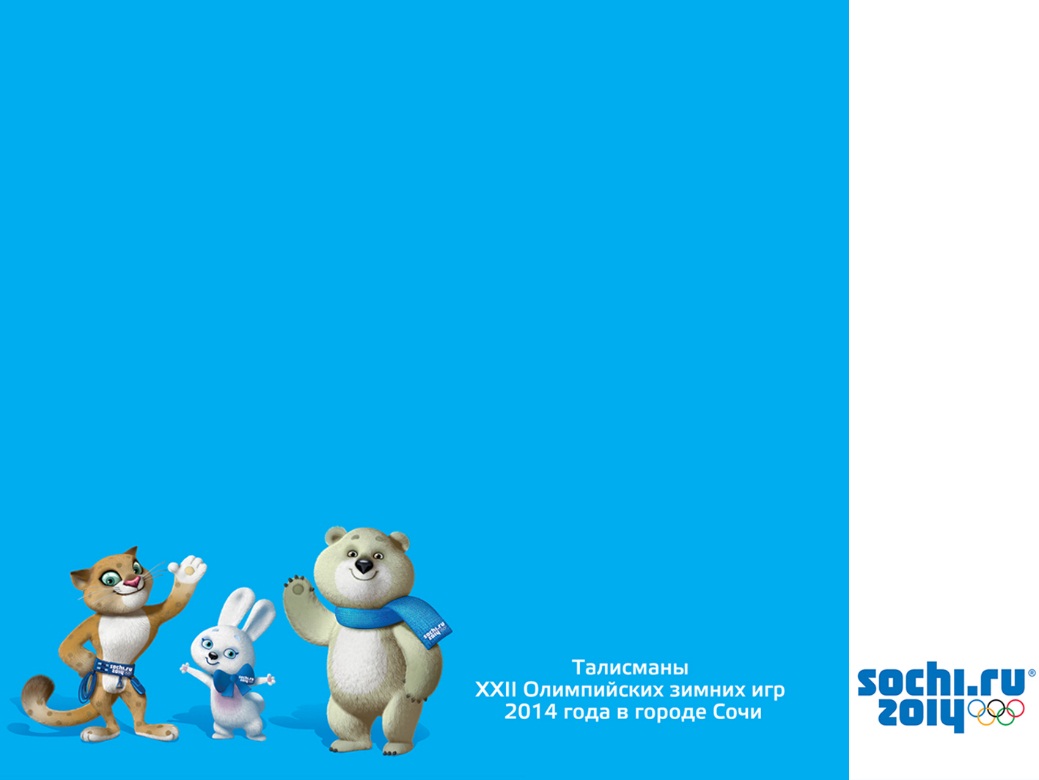 Он бежит на лыжах ловко,
За спиной его винтовка.
Предстоит ему в пути
Огневой рубеж пройти:
Лежа пострелять и стоя,
Будто он на поле боя.
А затем не расслабляться,
Быстро к финишу примчаться.
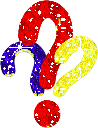 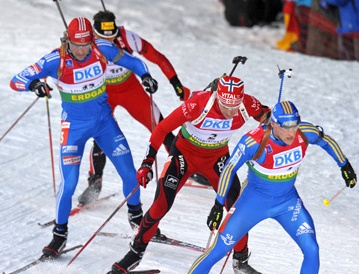 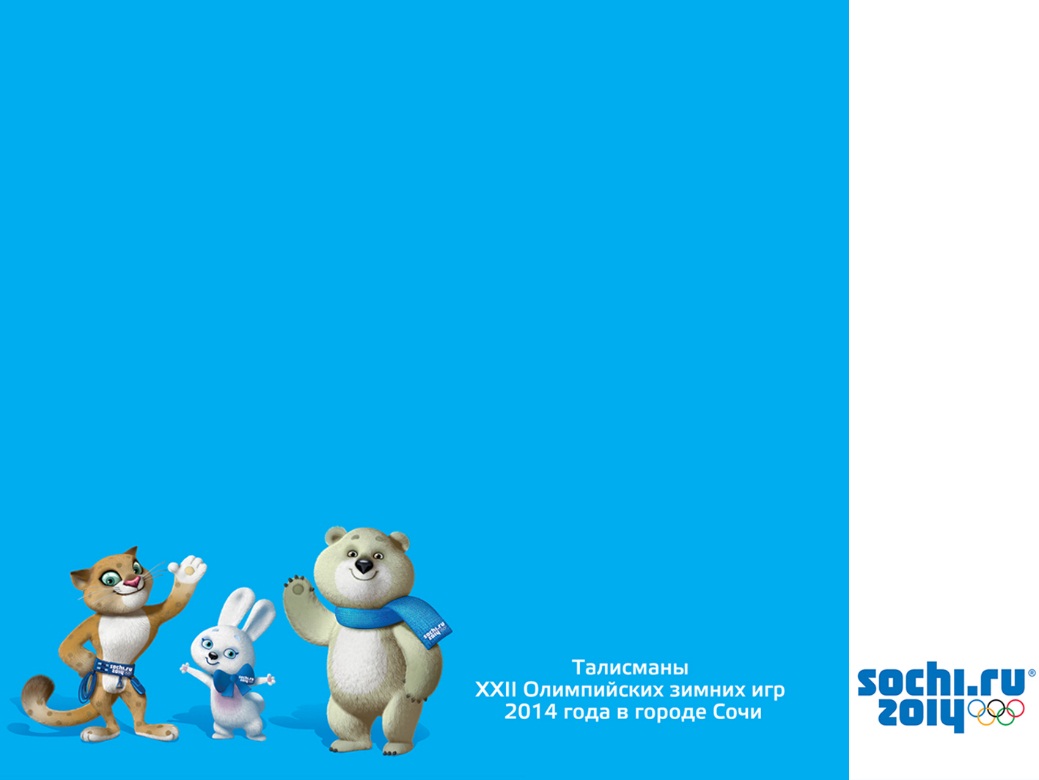 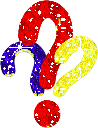 Быстро разбегаются,
В бобе помещаются,
По ледовой трассе с горки
Мчатся двойки и четверки.
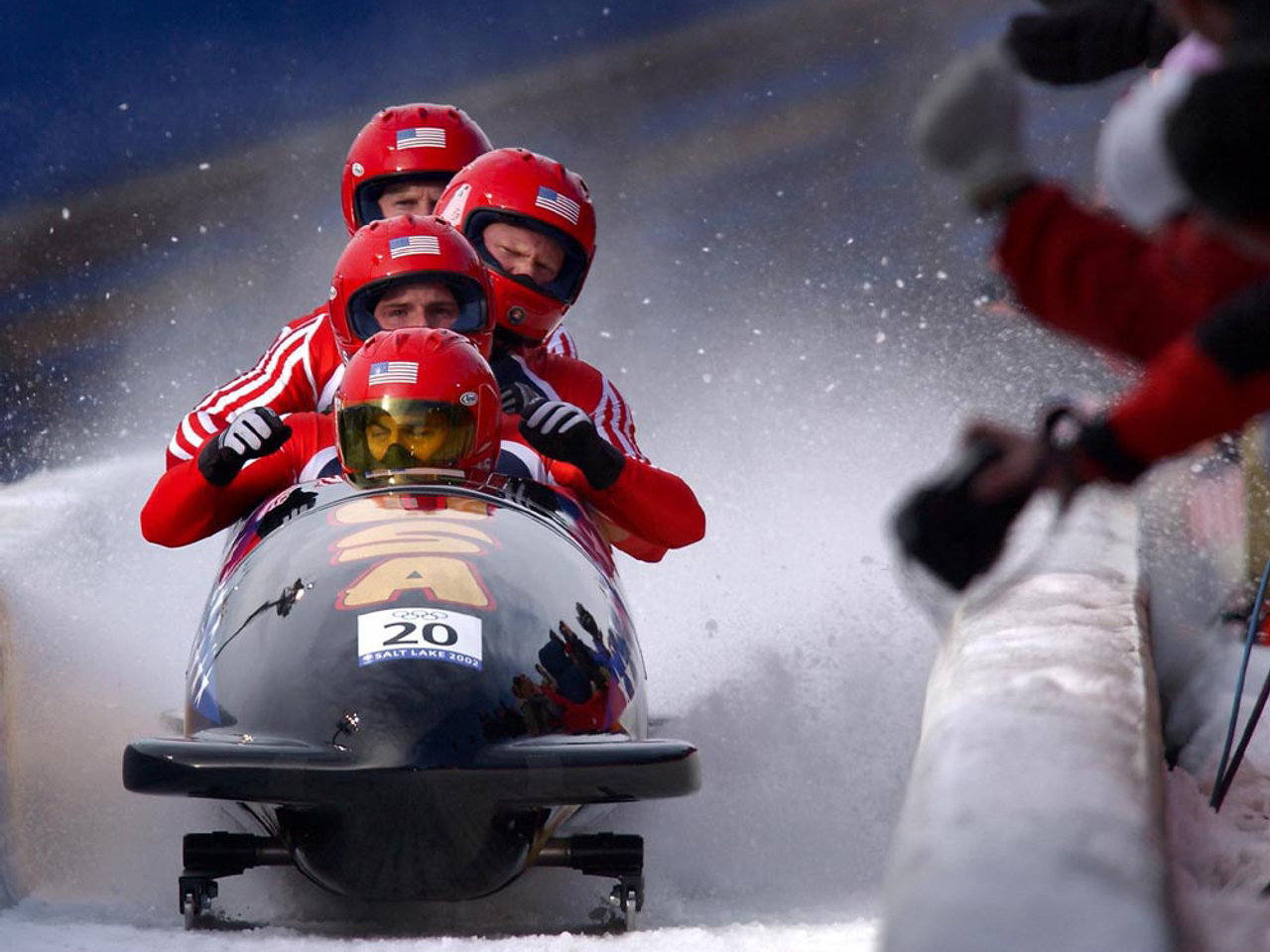 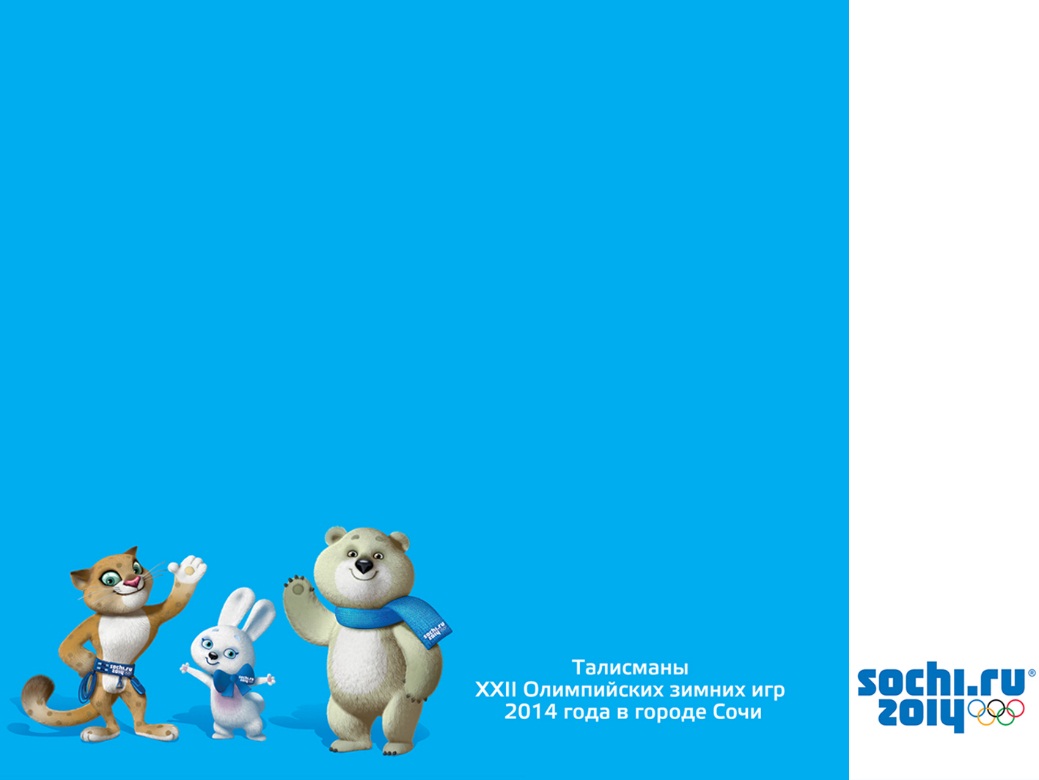 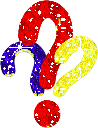 На катке игра идет,
Раскален коньками лед.
Две  команды выступают,
Шайбу клюшками гоняют.
Эй, ребята, веселей.
А игра эта …
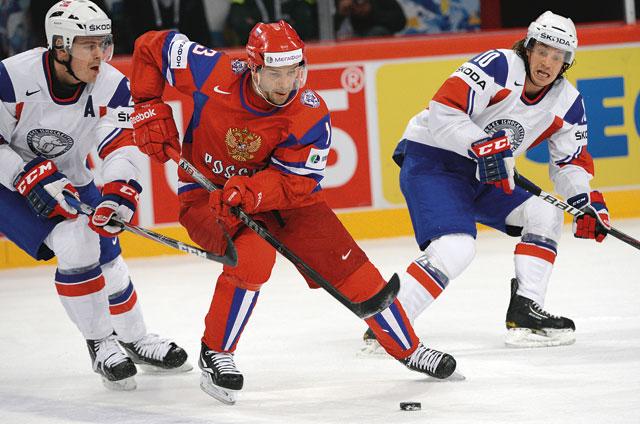 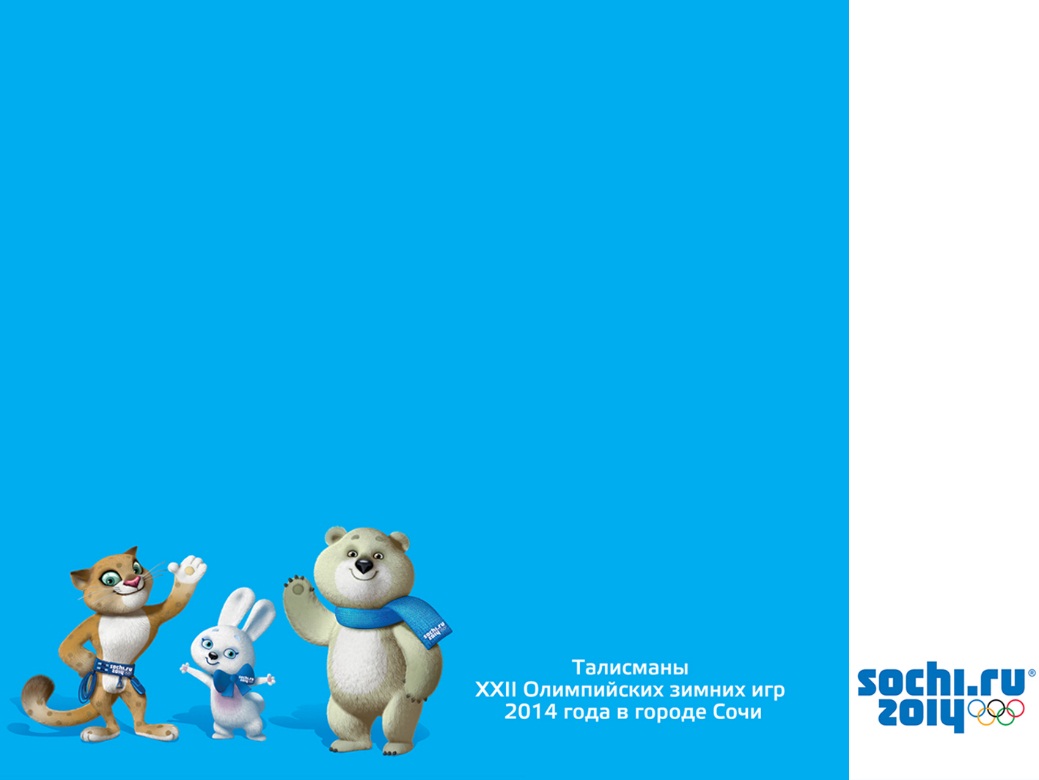 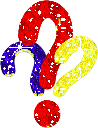 На площадке ледяной
Игроки метут метлой
И по льду гоняют камень.
Что за спорт здесь перед нами?
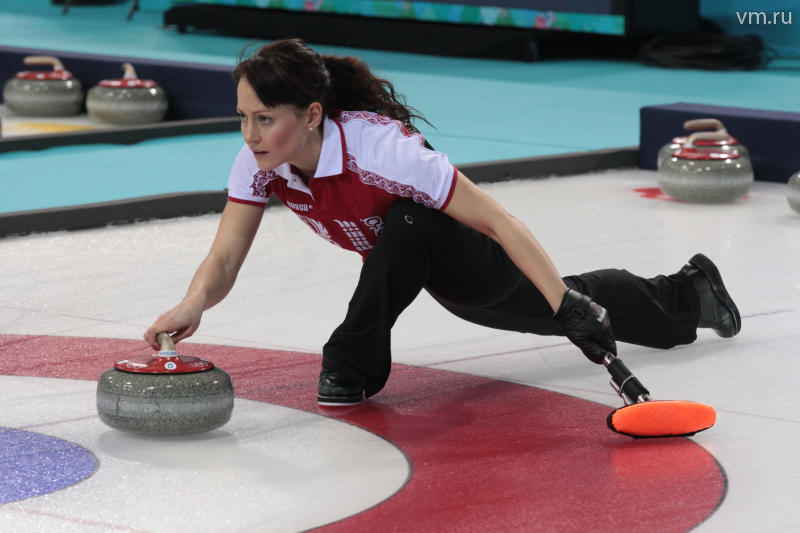 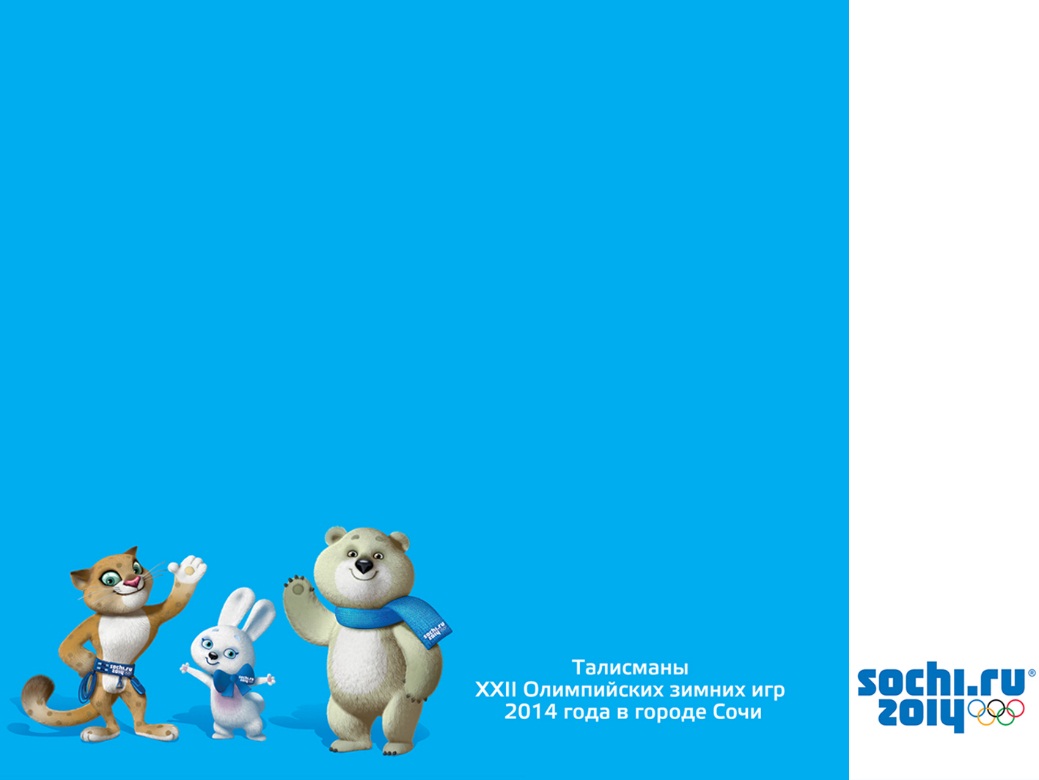 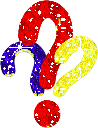 Он крылья на ноги надел,
Скатился с горки и взлетел!
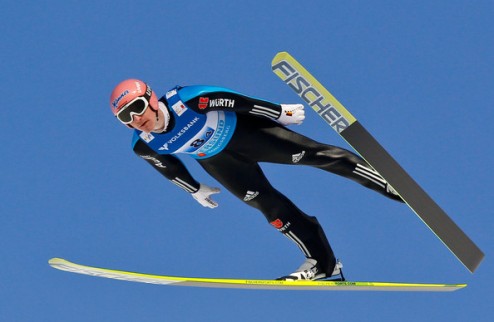 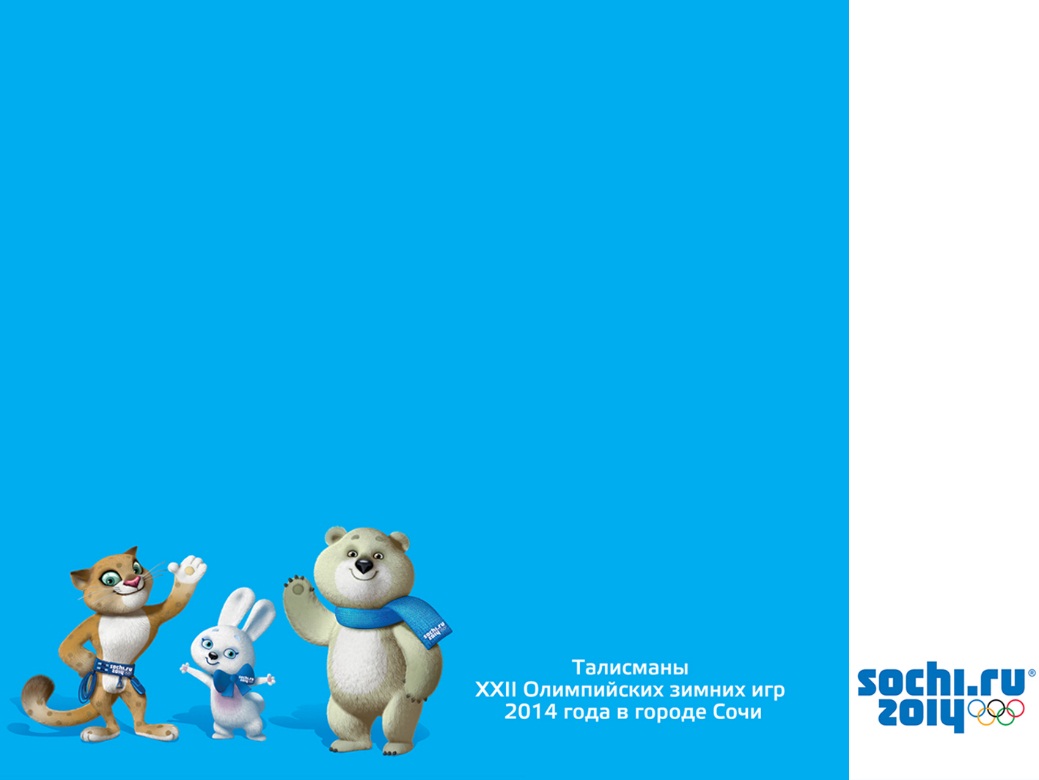 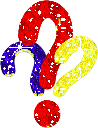 Про этот спортЯ много слышал:Воздушный акробатНа лыжах.
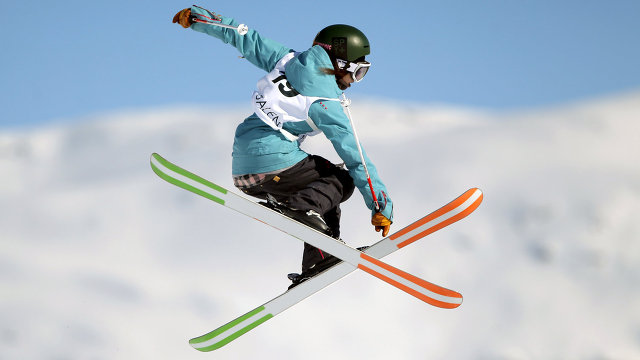 Фристайл